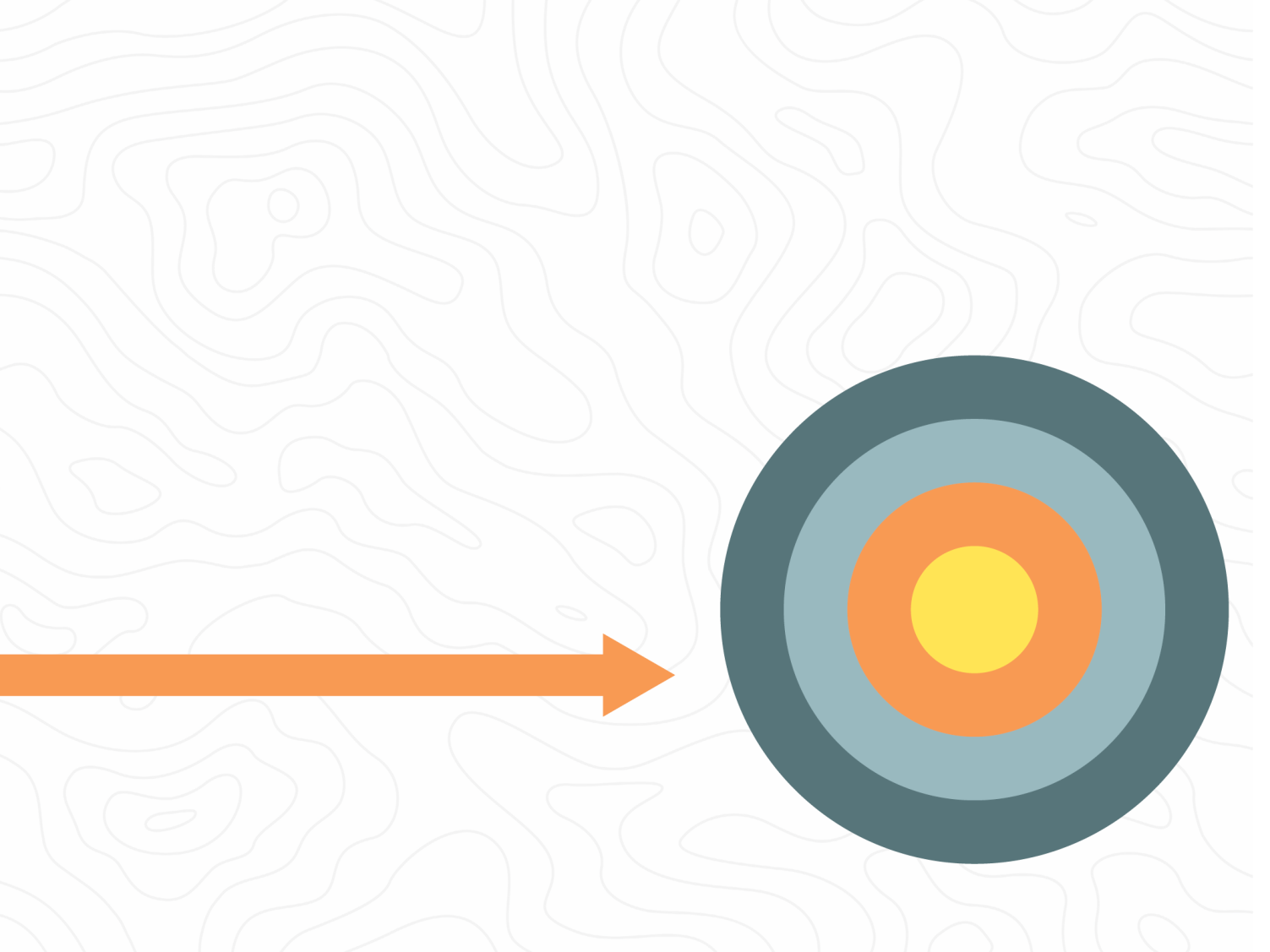 Mapping mot norsk WebDewey
Viola Kuldvere, Heidi Konestabo, 
Dan Michael O. Heggø,
Kristine Aalrust Kristoffersen
Mapping mot norsk WebDewey
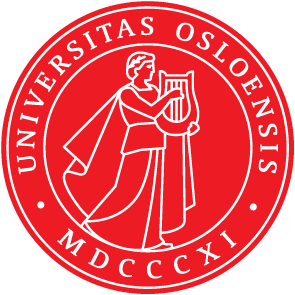 2017-19-01
Hva – Hvorfor – Hvordan
Hva er mapping?
Hvorfor mapper vi?
Hvordan mapper vi?
Prosjektet er finansiert av Nasjonalbiblioteket
Les mer i brosjyren, styringsdokumentet og tidligere presentasjoner på prosjektsiden: ub.uio.no/om/prosjekter
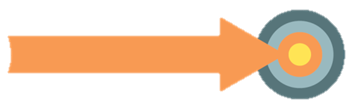 Hva – Hvorfor – Hvordan
Hva er mapping?
	Mapping vil si å etablere relasjoner 	mellom begreper i to ulike vokabularer
Humord og
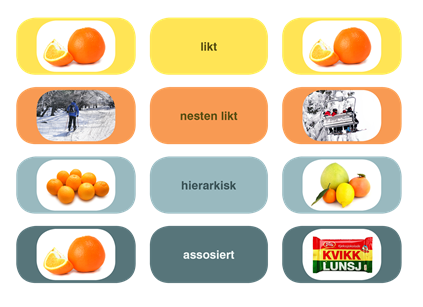 Realfags–
termer
og
Humord
Norsk
WebDewey
Mål for prosjektet er å mappe Realfagstermer og Humordmot norsk WebDewey
Relasjonstyper
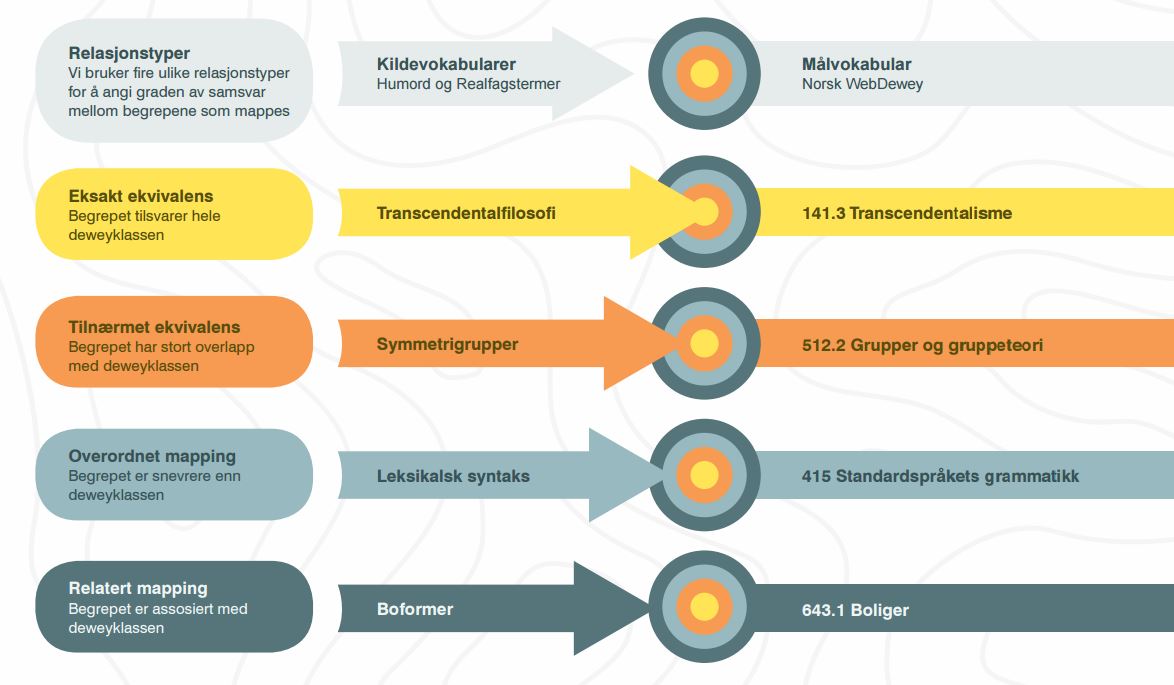 Et emne kan mappes til flere deweyklasser
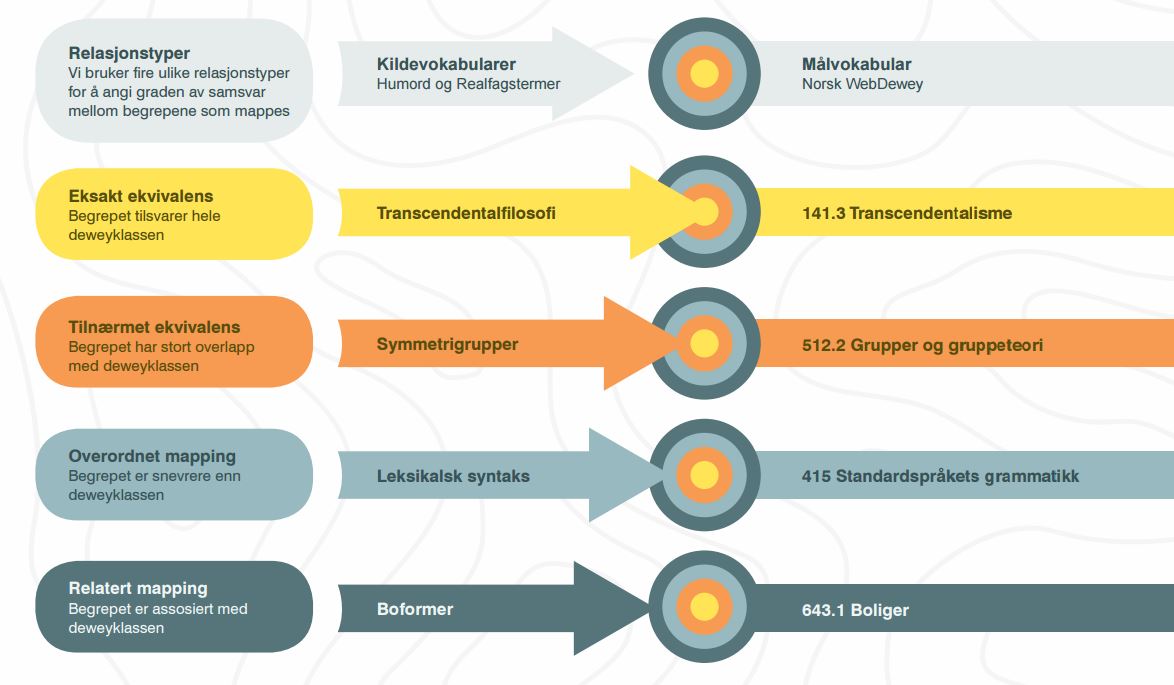 599.6655 «Equus caballus (hester)»
Hester
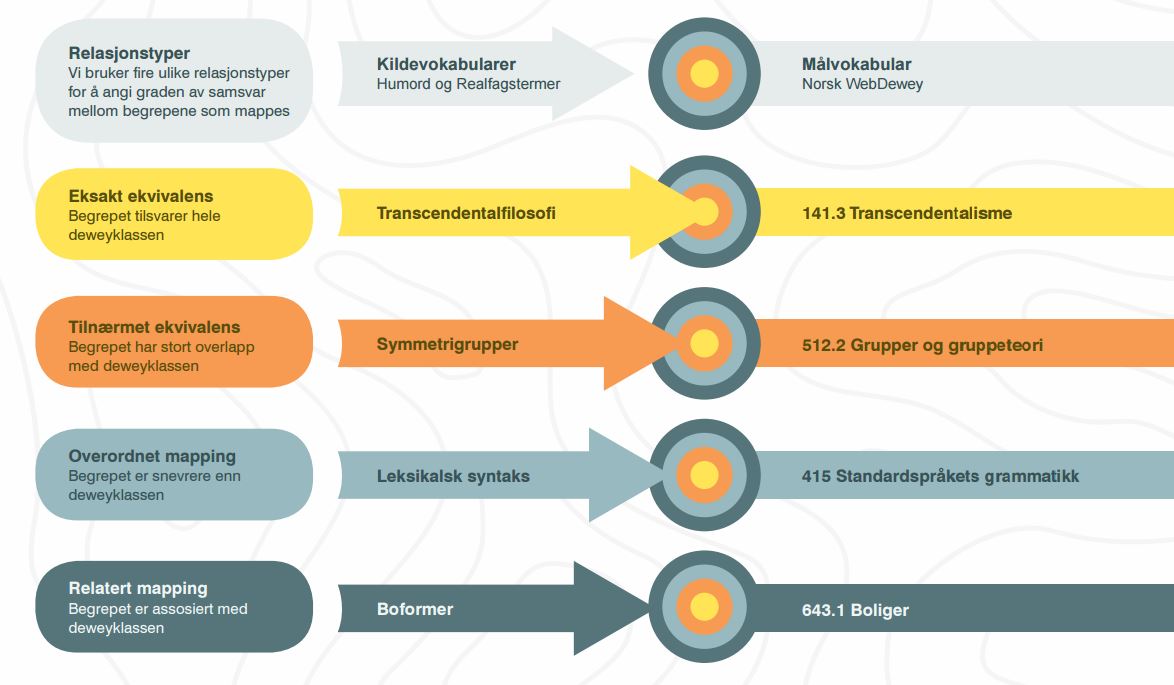 Hester
636.1 «Hester - husdyrhold»
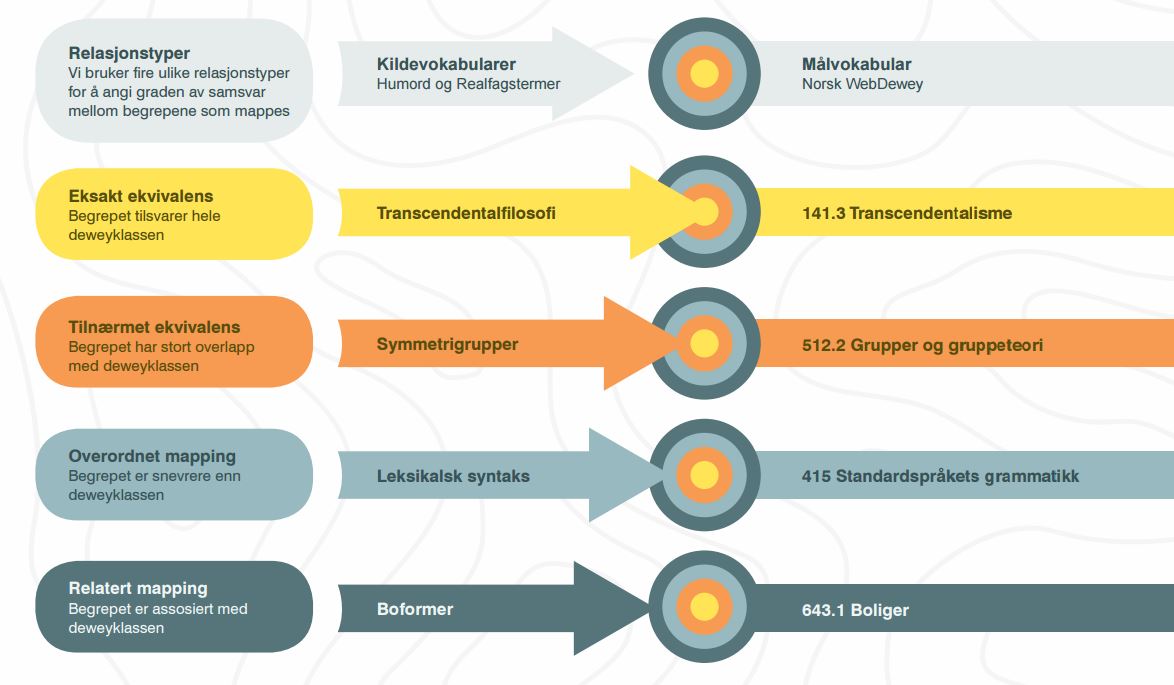 357.2 «Remonteskoler»
Hester
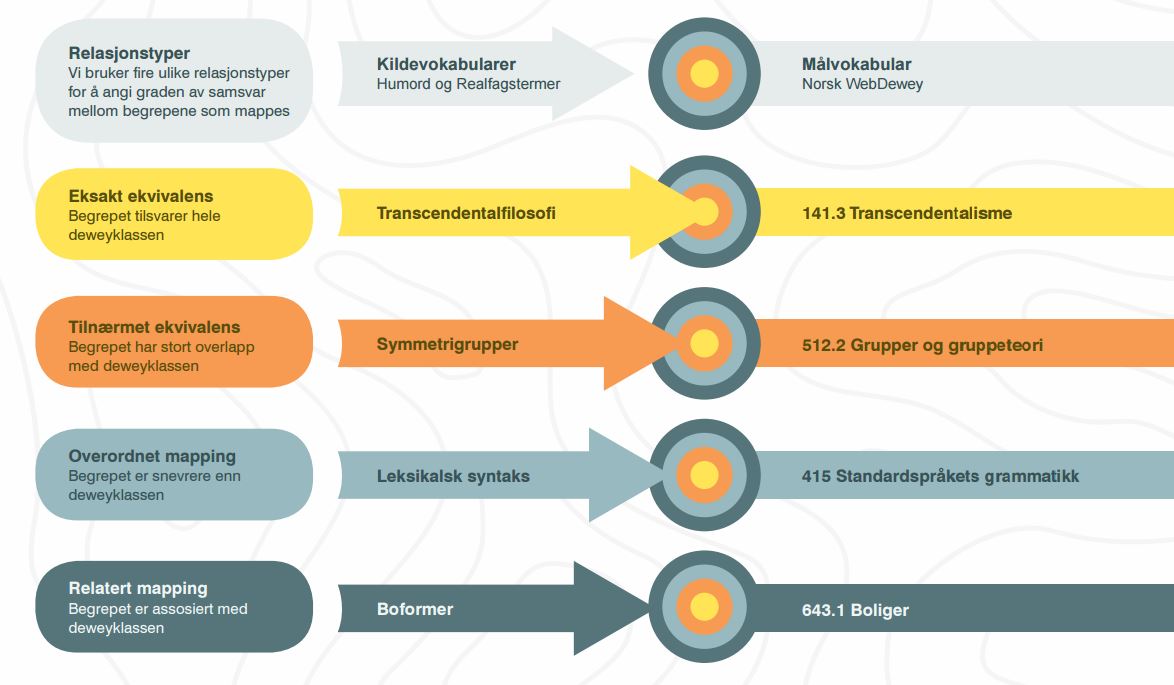 615.851581 «Hester - terapeutisk bruk»
Hester
Hva – Hvorfor – Hvordan
Hva er mapping?
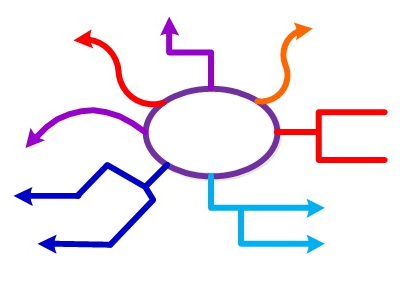 Å mappe er som å lage koblinger mellom ulike kart over kunnskapsuniverset
Humord
Fraseologi
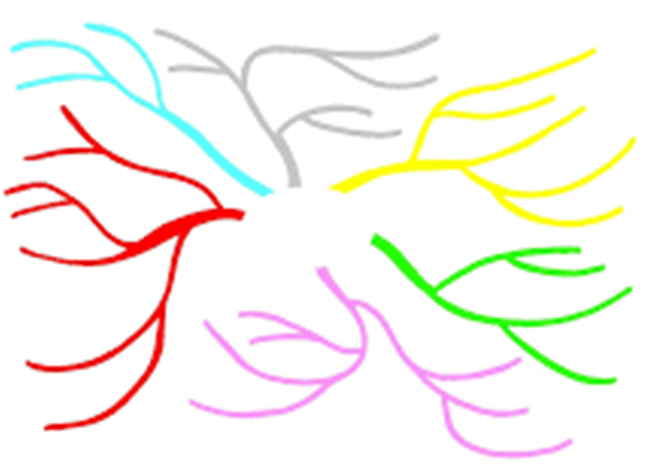 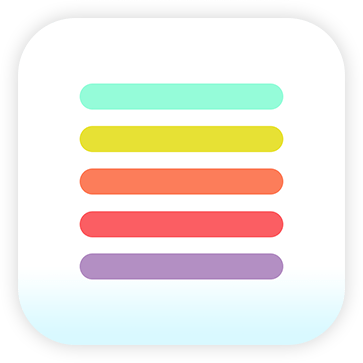 Realfagstermer
Dewey
Solformørkelser
Hva – Hvorfor – Hvordan
Hva er mapping?
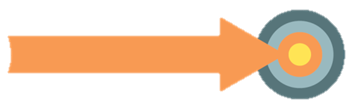 Interoperabilitet mellom vokabularer
Hvorfor er dette nyttig?
Hva – Hvorfor – Hvordan
Hvorfor mapper vi?
UBs målsetting:
Bibliotekets hovedoppgave erå støtte universitetets formålinnen forskning, utdanning,formidling og innovasjon
Hva – Hvorfor – Hvordan
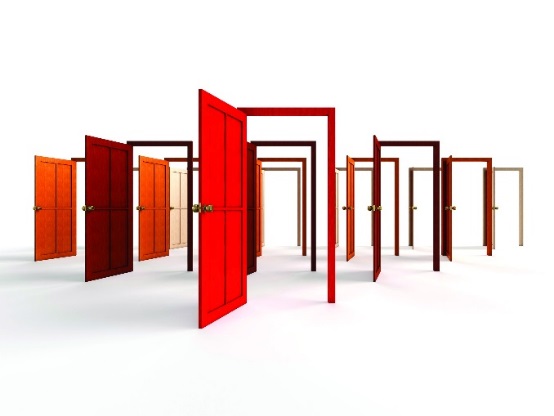 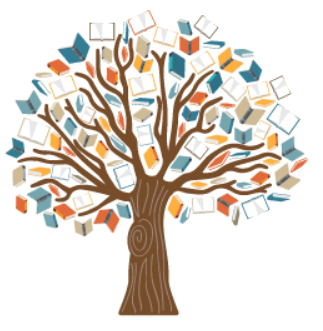 Tilgjengelighet
Vekst
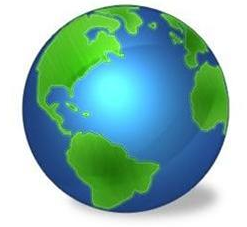 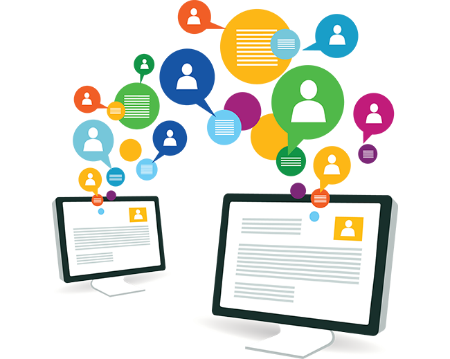 Globalisering
Teknologi
Hva – Hvorfor – Hvordan
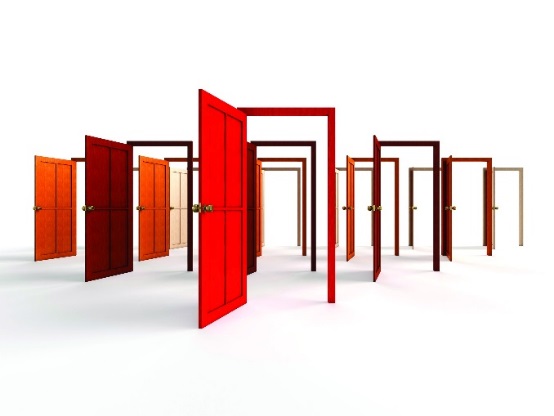 «Sørge for gode gjenfinningsmuligheter i en stadig voksende informasjonsmengde».
Tilgjengelighet
Sluttbrukerne:
søk på tvers av samlinger og språk
importerte poster blir søkbare med våre egne emneord

Bibliotekpersonalet:
støtte i indekseringsarbeidet
Hva – Hvorfor – Hvordan
Søk for sluttbrukere: WebDeweySearch
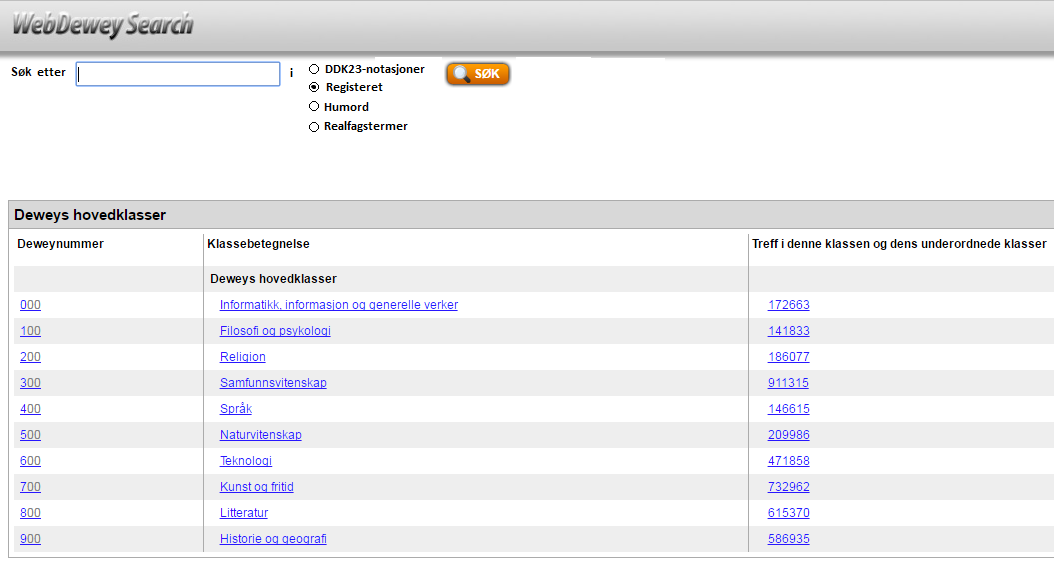 Hva – Hvorfor – Hvordan
Støtte i indekseringsarbeidet for bibliotekpersonale
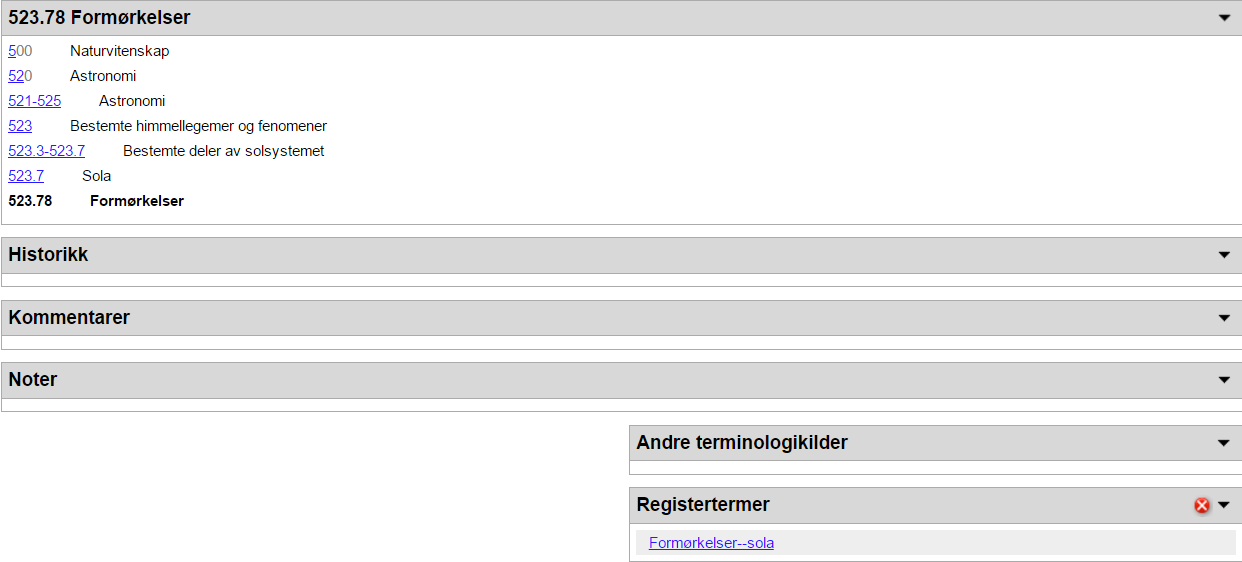 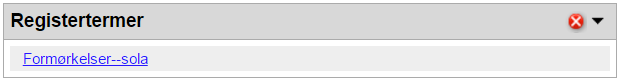 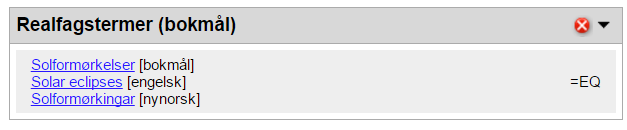 Hva – Hvorfor – Hvordan
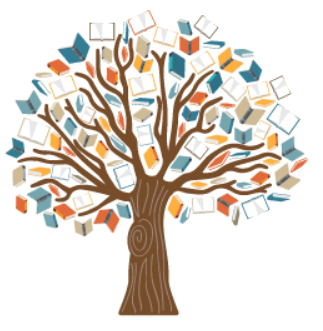 «Gi brukerne utvidet tilgang til fysiske og digitale samlinger».
Vekst
Vekst i egen katalog: Importerte poster uten våre metadata, men med dewey-klassifikasjon

Våre mappinger publiseres som lenkede data til bruk på den semantiske veven: Potensiale for utnyttelse utenom UB og utenfor biblioteksammenheng
Hva – Hvorfor – Hvordan
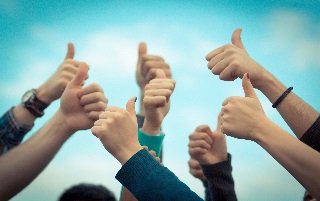 UBs kjerneverdier: Kvalitet, åpenhet og tilgjengelighet
Kvalitetsheving av egne vokabularer (Humord, Realfagstermer og UBs emneregister) ved rettinger og forbedringer
Kvalitetsheving av WebDewey ved rettinger og nummerbygging (1/4 av all nummerbygging)
Kompetanseheving av personalet
Hva – Hvorfor – Hvordan
Prosjektet bringer oss i kontakt med nasjonalt og internasjonalt kompetansemiljø innenfor metadata

Nybrottsarbeid: anvendelse av ISO 25964-2
Utarbeiding av EDUG recommendations for mapping

Nasjonalbiblioteket/WebDewey-redaksjonen, Biblioteksentralen, EDUG, OCLC, Pansoft
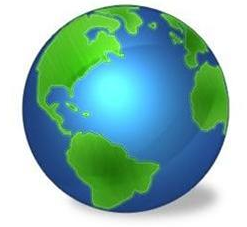 «Samarbeide på tvers av institusjons- og landegrenser for å bli best mulig».

«Utvikle strategiske partnerskap gjennom internasjonalt og nasjonalt samarbeid».
Globalisering
Hva – Hvorfor – Hvordan
Utvikling av mappingverktøy på samme plattform som WebDewey: ccmapper (Pansoft) 

OCLC ønsker å ta i bruk ccmapper

Relevans for UB-prosjektet «Visuell navigasjon» – forbedre søk ved utnyttelse av norske emnevokabularer
«Levere kunnskapskilder og tjenester med effektive brukergrensesnitt på stadig flere plattformer»
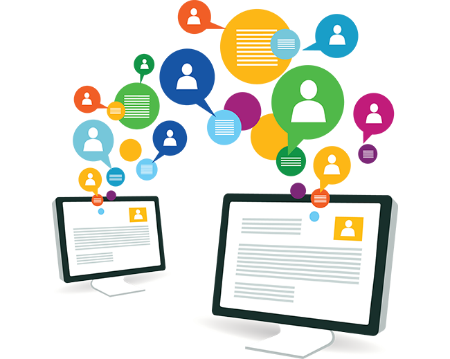 Teknologi
Hva – Hvorfor – Hvordan
Hvordan jobber vi?
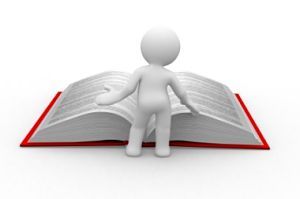 Utarbeiding av retningslinjer
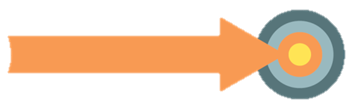 Utføring av mappinger
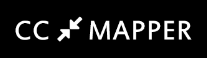 Utvikling av mappingverktøy
Hva – Hvorfor – Hvordan
Med et mappingverktøy tenker vi noe (ikke noen) som kan

foreslå mappingkandidater

tilby et effektivt grensesnitt som støtter opp om en arbeidsflyt for å jobbe seg gjennom foreslåtte mappingkandidater og legge til nye.

tilby lagring og gjenfinning av mappinger og metadata

fange opp endringer i kilde- eller målvokabular som kan påvirke eksisterende mappinger og varsle om dette.
Hvordan jobbe? Vi er i mars 2014
Skjermbilde fra arbeid i Google Docs i avslutningen av TORT-prosjektet
April–mai 2014: µmapper blir født
µmapper
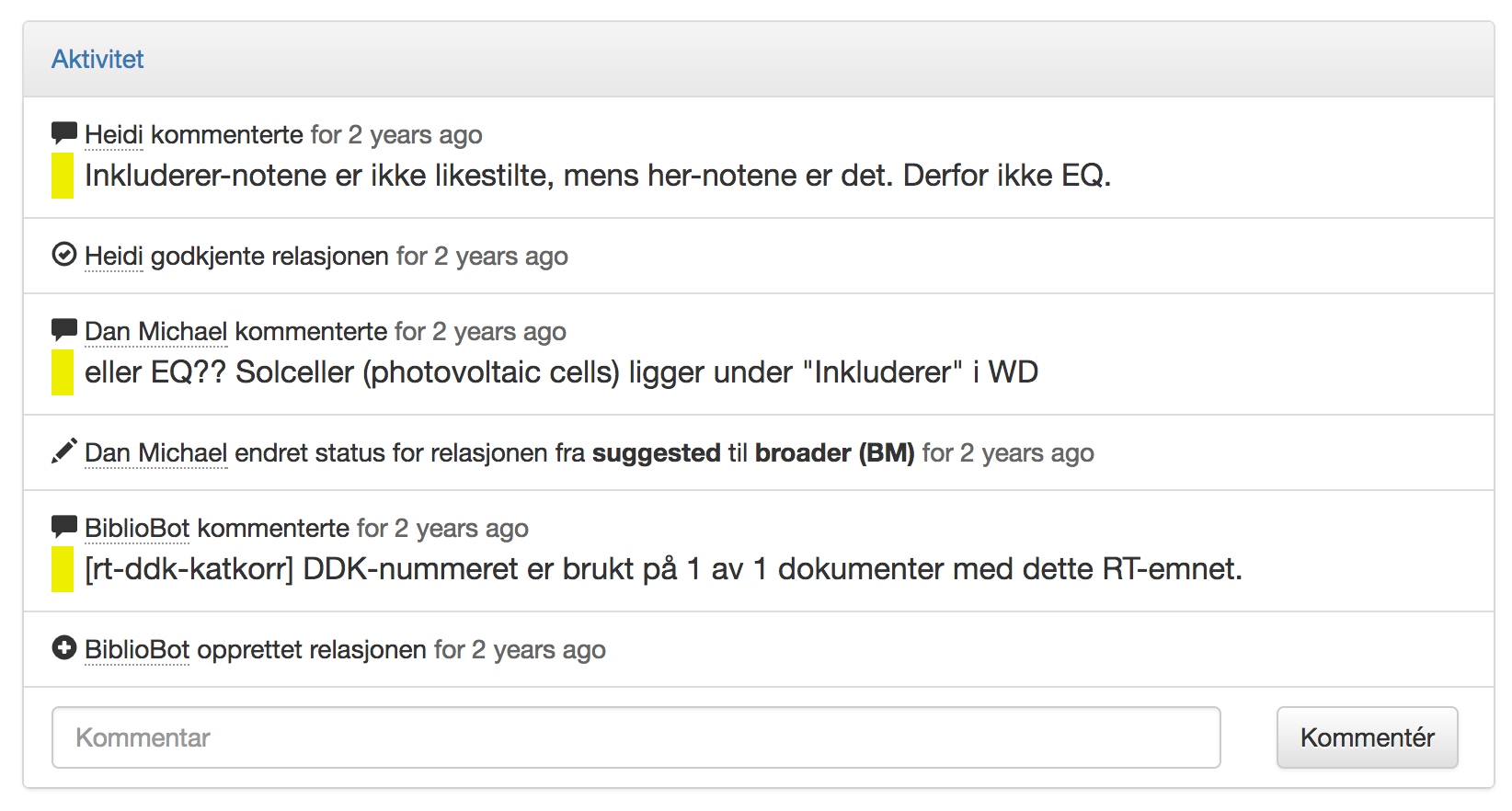 Fra µmapper til CCMapper
H14/V15: 

Are kommer inn. Plan: Bygge videre på ideer fra µmapper, men (1) bytte ut all teknologi til å basere seg fullstendig på RDF og lenka data, og (2) designe brukergrensesnitt på nytt fra scratch i samråd med brukerne.
Faresignal: altfor mye uprøvd og ukjent teknologi på en gang, samtidig som det er uklart hva den løser. Ingen reell vurdering av alternativer.

Samtidig i prosjektet: Innser at det er fryktelig mye vi ikke visste om Dewey (og forsåvidt om hierarkiet i Humord). Mappingretningslinjene blir til.
Fra µmapper til CCMapper
Mellomspill sommeren 2015:

April 2015: møte med Pansoft (som utvikler WebDewey). Avtaler å bruke Pansoft som konsulenter for å generere mappingkandidater med Solr, siden de har mye erfaring med teknologien.
... men ikke til denne bruken.
juni–august 2015: Kommunikasjonen går altfor tregt frem og tilbake og det blir ingen dynamikk som fører til nye ideer. Noen mener resultatene virker lovende, andre ikke.
Fra µmapper til CCMapper
Høst 2015:

Fremdeles ingen realistisk plan for hvordan CCMapper-prototypen vår skal komme opp.

Pansoft får i oppdrag å utvikle og drifte CCMapper.
(De ønsker ikke å jobbe med RDF og lenka data, men MARC21 og den samme databaseteknologien brukt i µmapper)
Kravspekk må skrives
... men ikke så fryktelig detaljert, for vi blir enige om å bruke smidig utvikling.

Setter opp og oppgraderer µmapper mens vi venter på CCMapper
Fra µmapper til CCMapper
Smidig utvikling (agile) baserer seg på tre (fornuftige) antakelser:

Du vil aldri klare å samle alle krav til en løsning før du begynner.
Kravene vil garantert komme til å endre seg underveis. 
Det vil alltid være mer å gjøre enn man har tid til.

Hvorfra det følger at:

Man må utvikle noe som fungerer så raskt som mulig, sånn at man kan prøve det, vise det til andre, og gjennom det oppdage veien videre.
Man må utvikle systemer på en måte som gjør at de kan endres.
osv...
Fra µmapper til CCMapper
Januar 2016: Pansoft starter utvikling av CCMapper

Resten av året: Forsøk på smidig utvikling, men i praksis ikke så veldig smidig. Men fremover går det ihvertfall!

Desember 2016: CCMapper tas i bruk!
Hva – Hvorfor – Hvordan
Hvordan mapper vi rent konkret?
Datastøttet, intellektuell prosess
Demonstrasjon av verktøyet
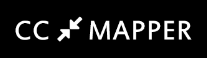 ccmapper screenshot – mapping
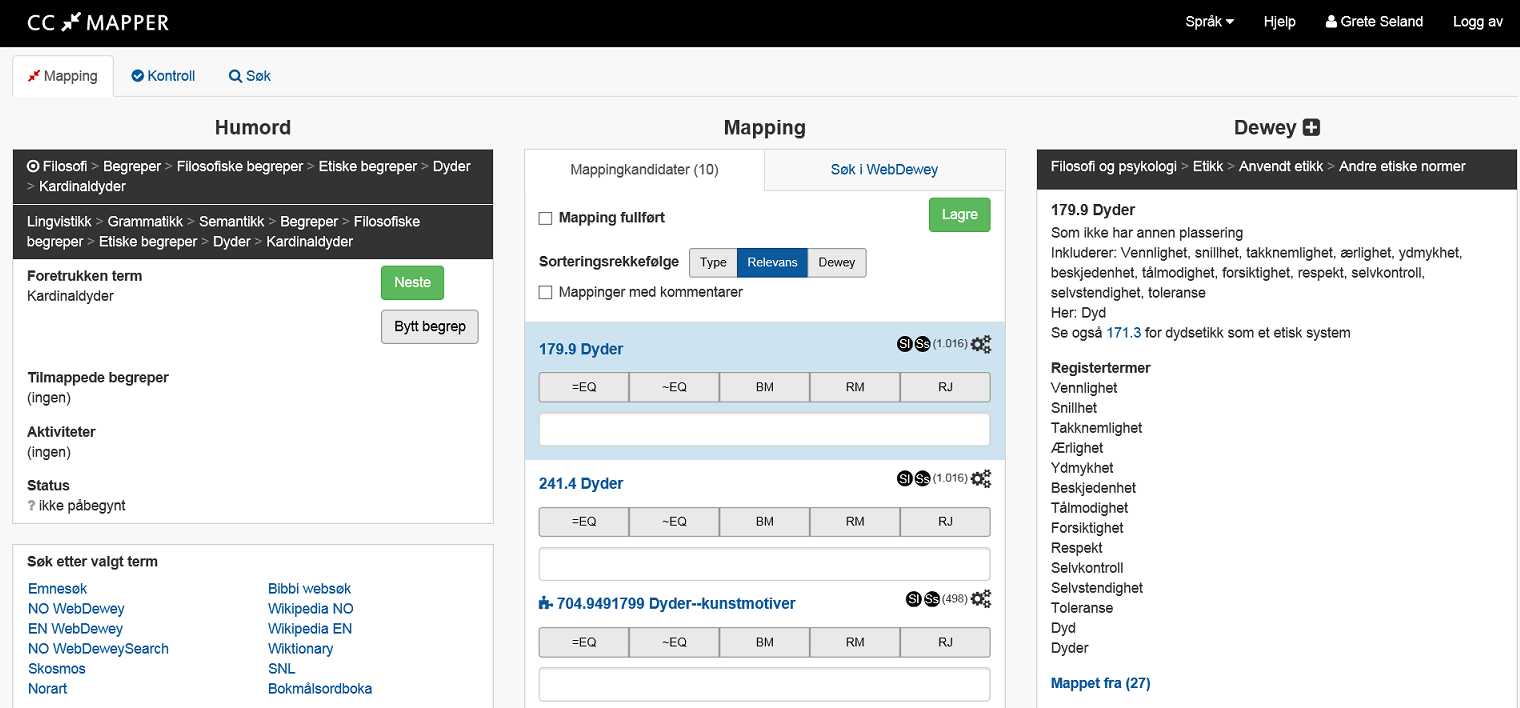 ccmapper screenshot – kontroll
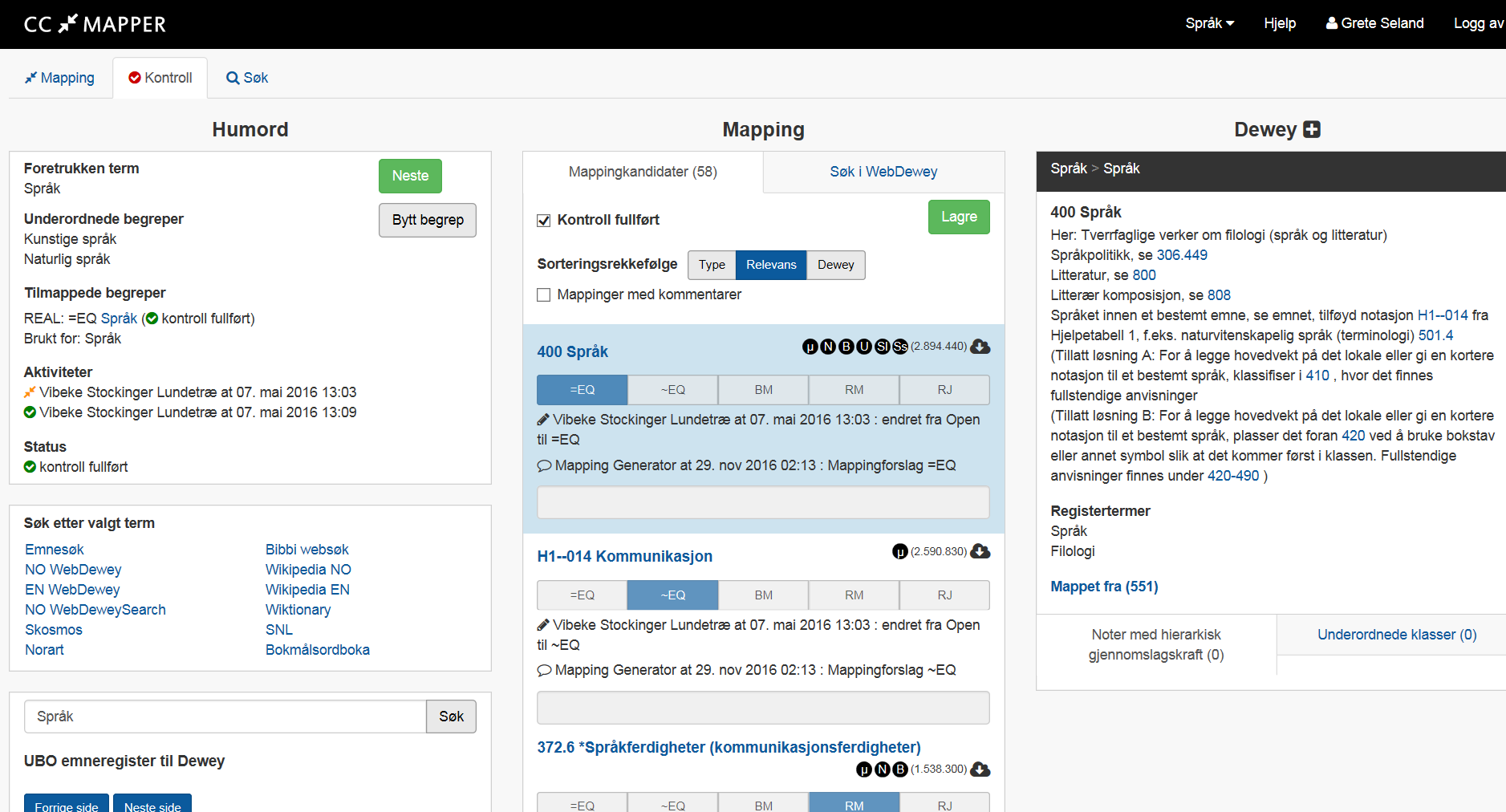